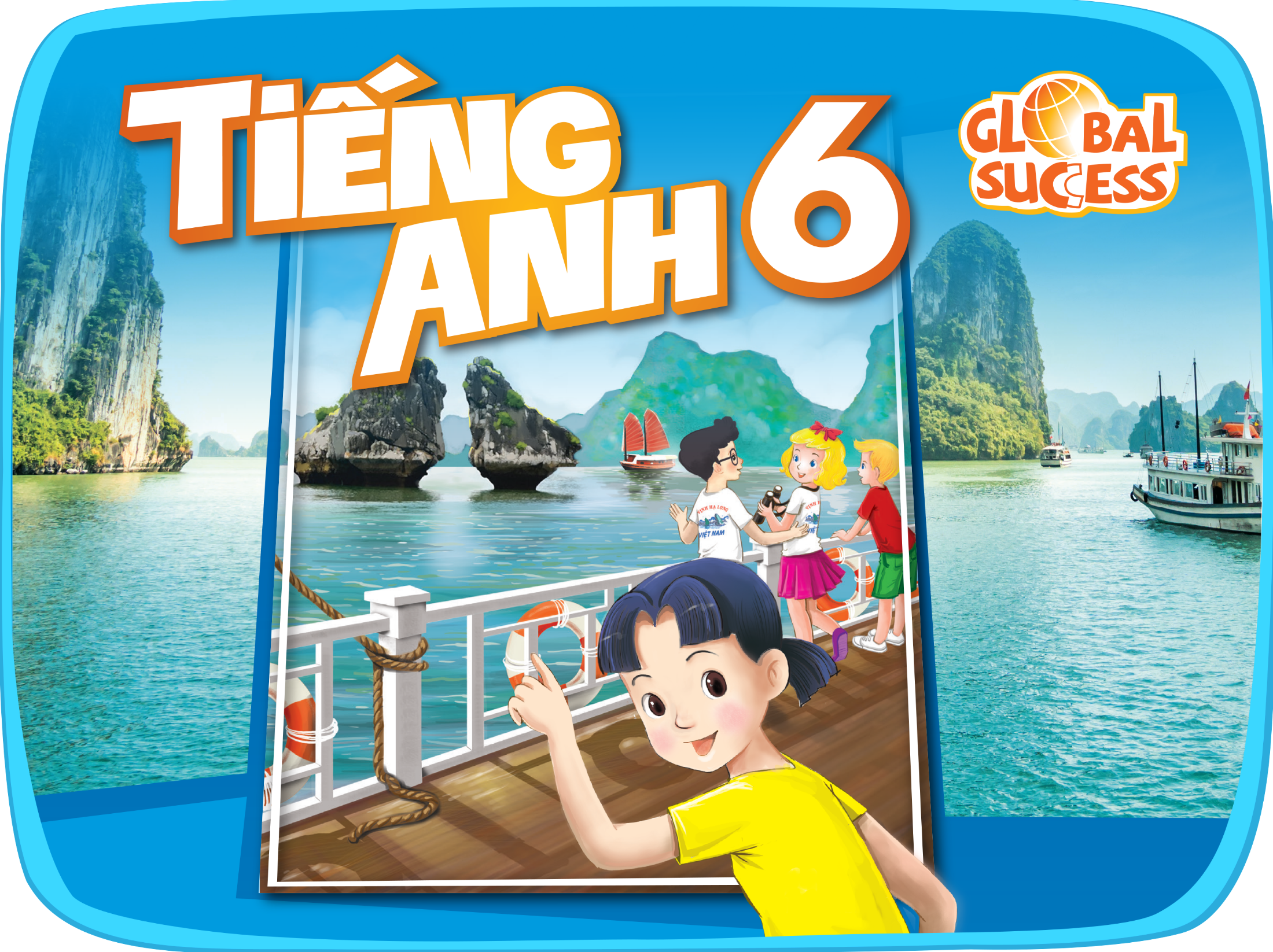 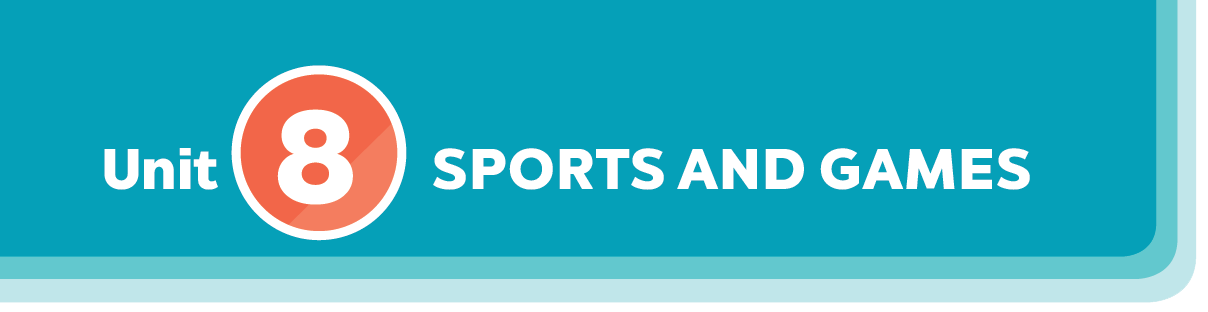 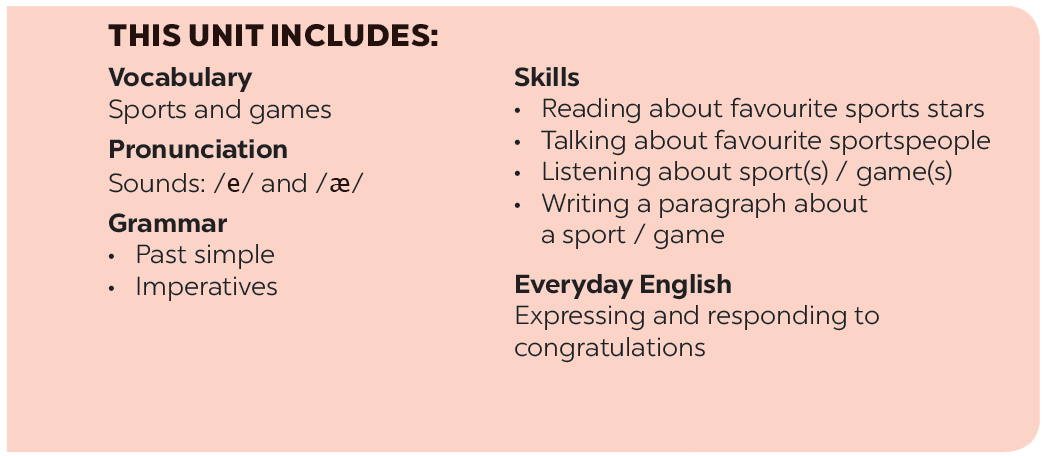 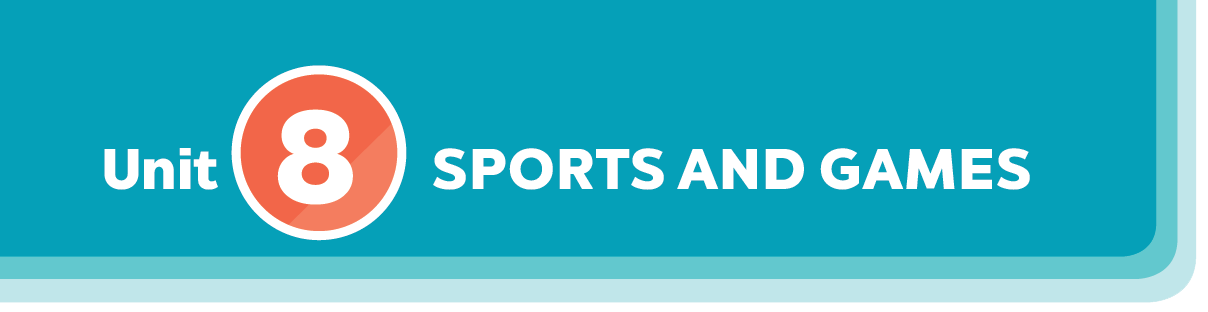 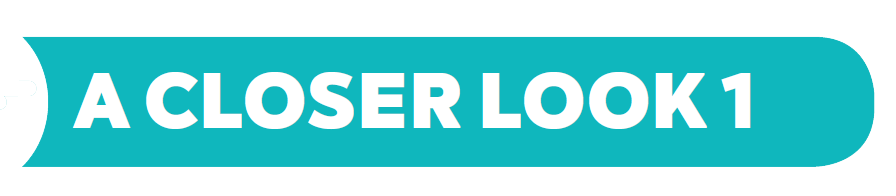 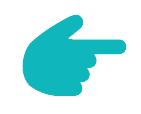 Vocabulary
Pronunciation
/e/ and /æ/
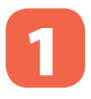 Write the right words under the pictures.
Listen and repeat. Pay attention Track to the sounds /e/ and /æ/.
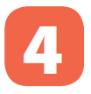 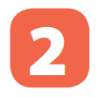 What sports are these things for? Match each thing in column A with a sport in column B.
Listen and repeat. Underline the words having the sounds /e/ and /æ/.
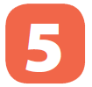 Fill each blank with one of the words from the box.
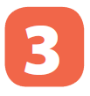 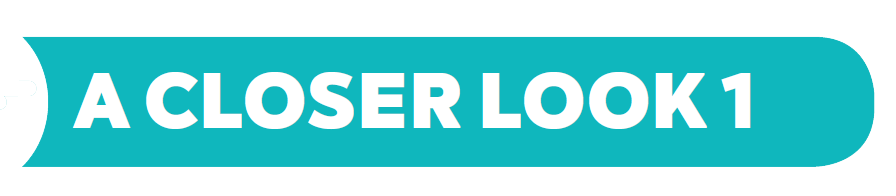 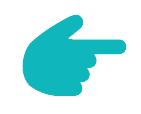 Vocabulary
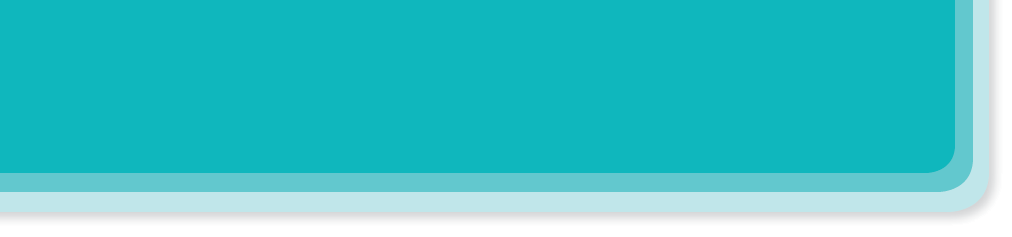 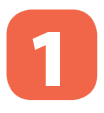 Write the right words under the pictures.
ball
racket
sports shoes
boat
goggles
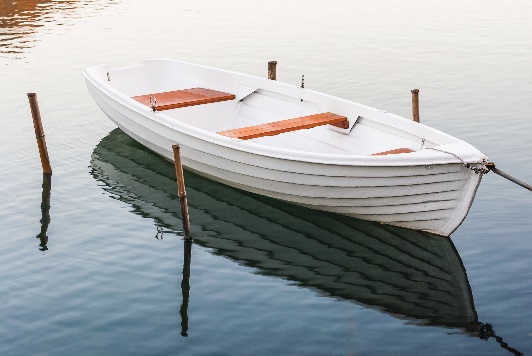 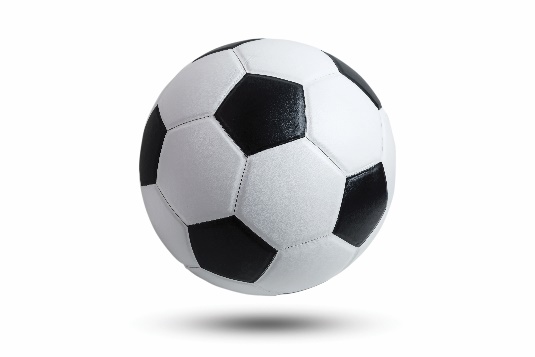 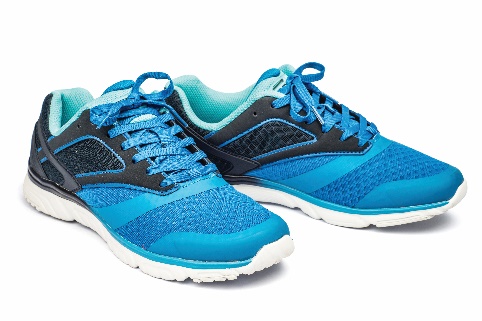 2. sports shoes
1. ball
3.
1.
3. boat
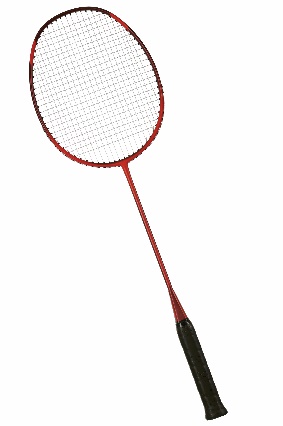 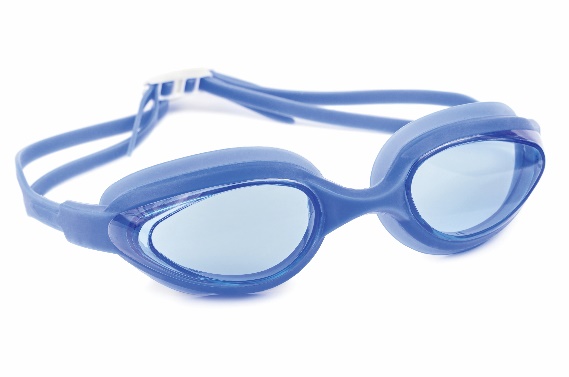 2.
5. goggles
4. racket
5.
4.
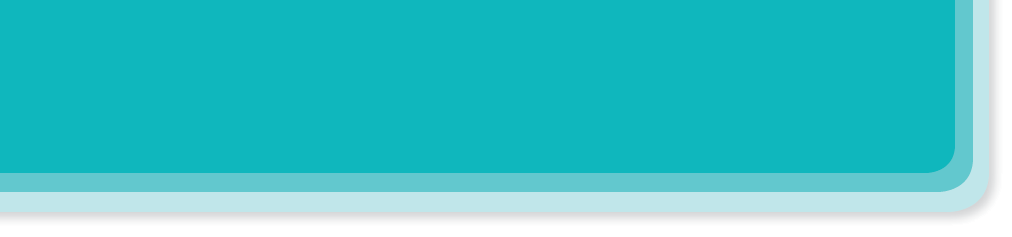 What sports are these things for? Match each thing in column A with a sport in column B.
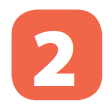 A
B
1.
c.
a.
bicycle
cycling
boating
2.
d.
b.
ball
ball games
swimming
c.
a.
cycling
boating
3.
boat
b.
swimming
d.
ball games
4.
goggles
e.
e.
badminton
badminton
5.
racket
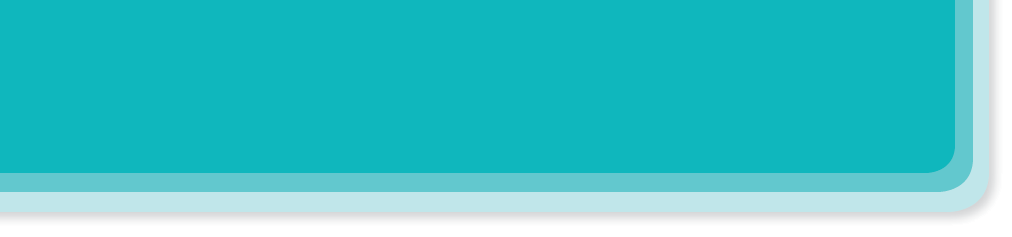 Fill each blank with one of the words from the box.
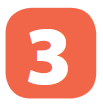 champion
competition
sporty
marathon
congratulations
competition.
_______.
She won an international sports
1.
_______ when he was very young.
2.
He became the world tennis
champion when he was very young.
_______  to the winner of the contest?”
“Can you send my
congratulations to the winner of the contest?”
3.
_______. He does exercise every day.
sporty. He does exercise every day.
My friend David is very
4.
5.
The first
_______ took place in 1896.
marathon took place in 1896.
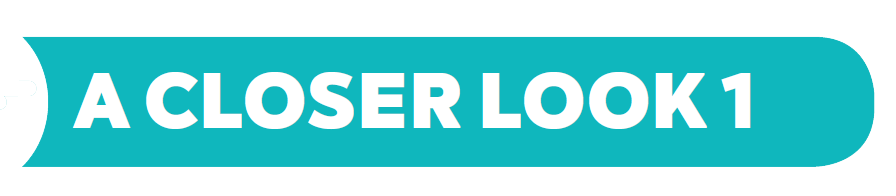 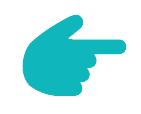 Pronunciation
/e/ and /æ/
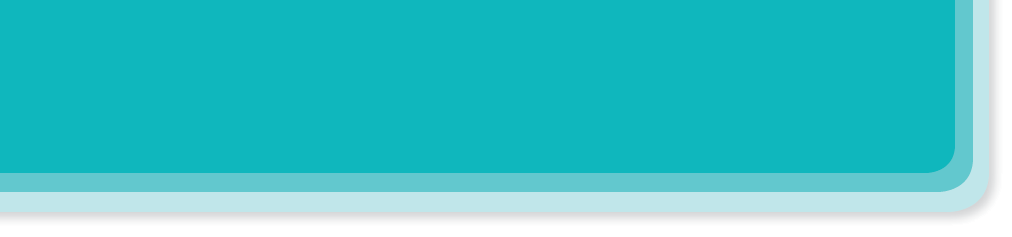 Listen and repeat the words. Pay attention to the sounds /e/ and /æ/.
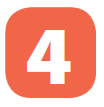 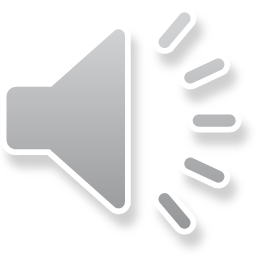 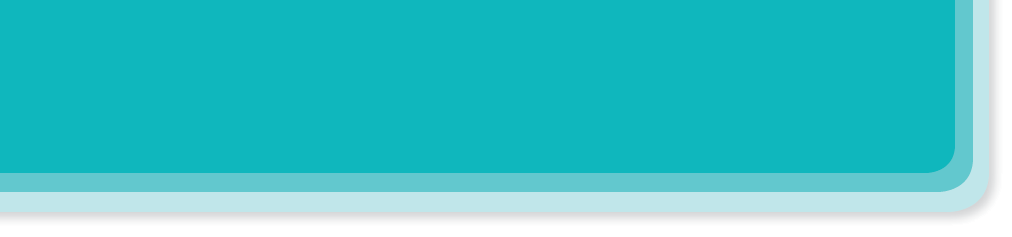 Listen and repeat. Underline the words having the sounds /e/ and /æ/.
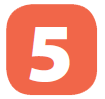 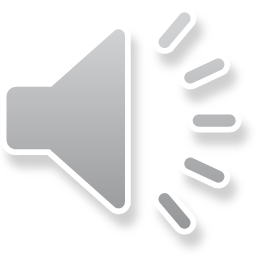 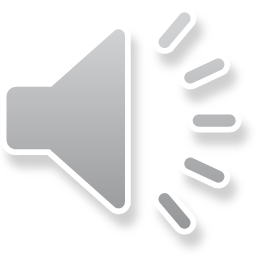 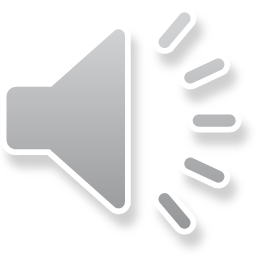 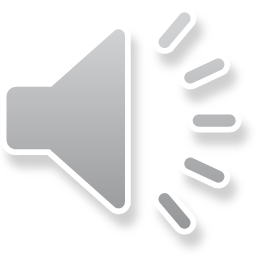 They cannot take part in this contest.
1.
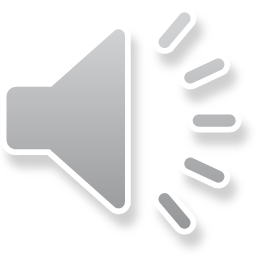 2.
They began the match very late.
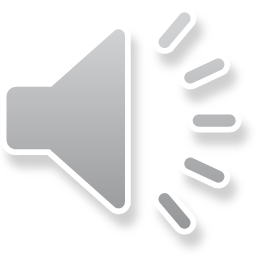 Please get the racket for me.
3.
We play chess every Saturday.
4.
5.
My grandpa is old, but he’s active.
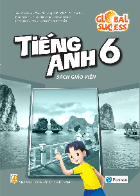 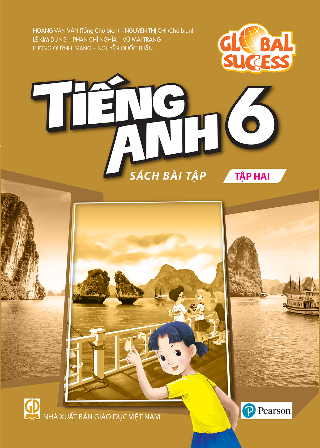 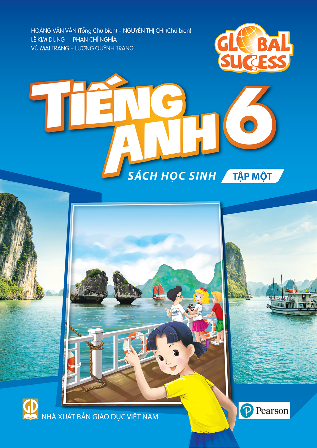 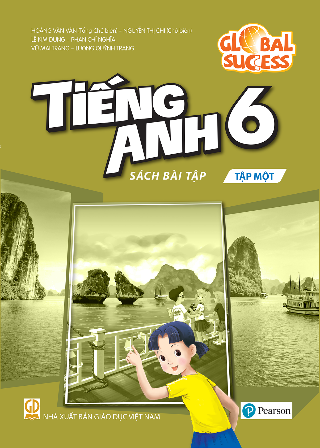 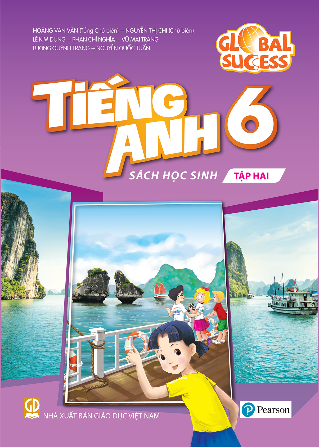 Website: hoclieu.vn
Fanpage: facebook.com/www.tienganhglobalsuccess.vn/